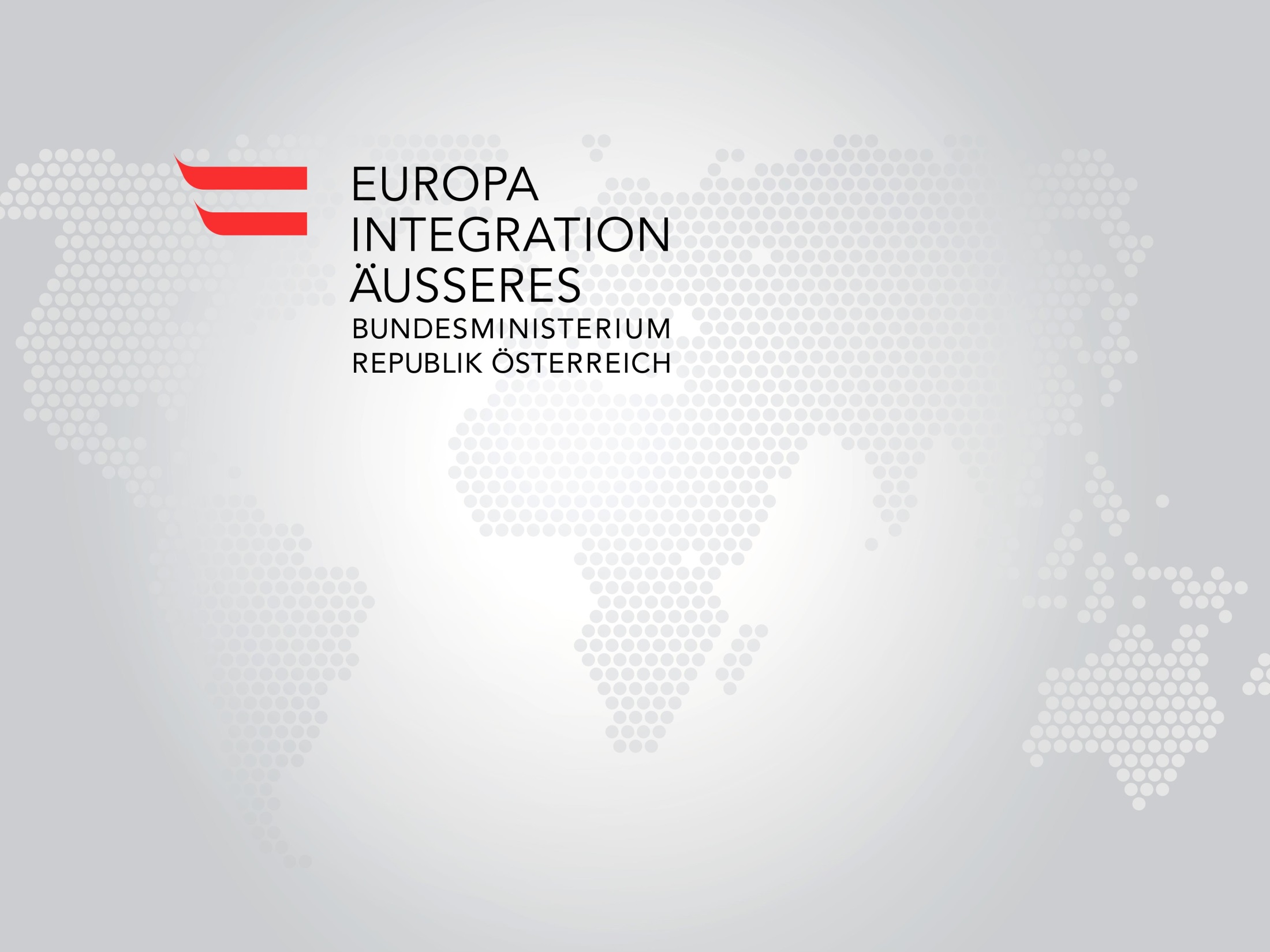 Abteilung VIII.2Integrationskoordination
stv. Abteilungsleiter Mag. Martin Kienl
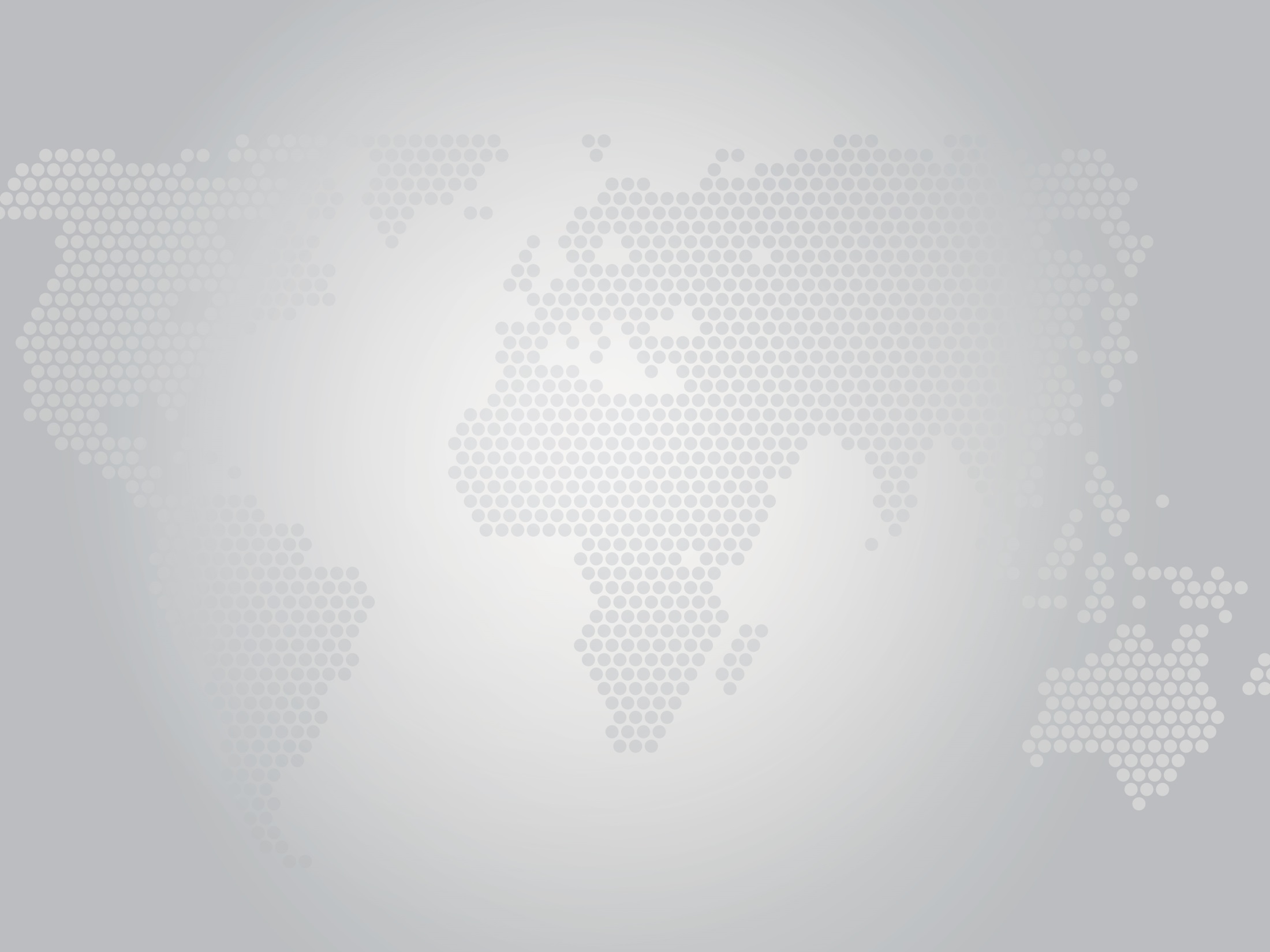 Zahlen
Unterscheidung:

1. Durchreisende 

2. Asylwerber 
	- 2014: 28.000
	- 2015: 80.000 – 85.000

3. Anerkannte Flüchtlinge/Subsidiär Schutzberechtigte
	- ca. 55-65% Anerkennungsquote
	- ca. ¾ nach Wien
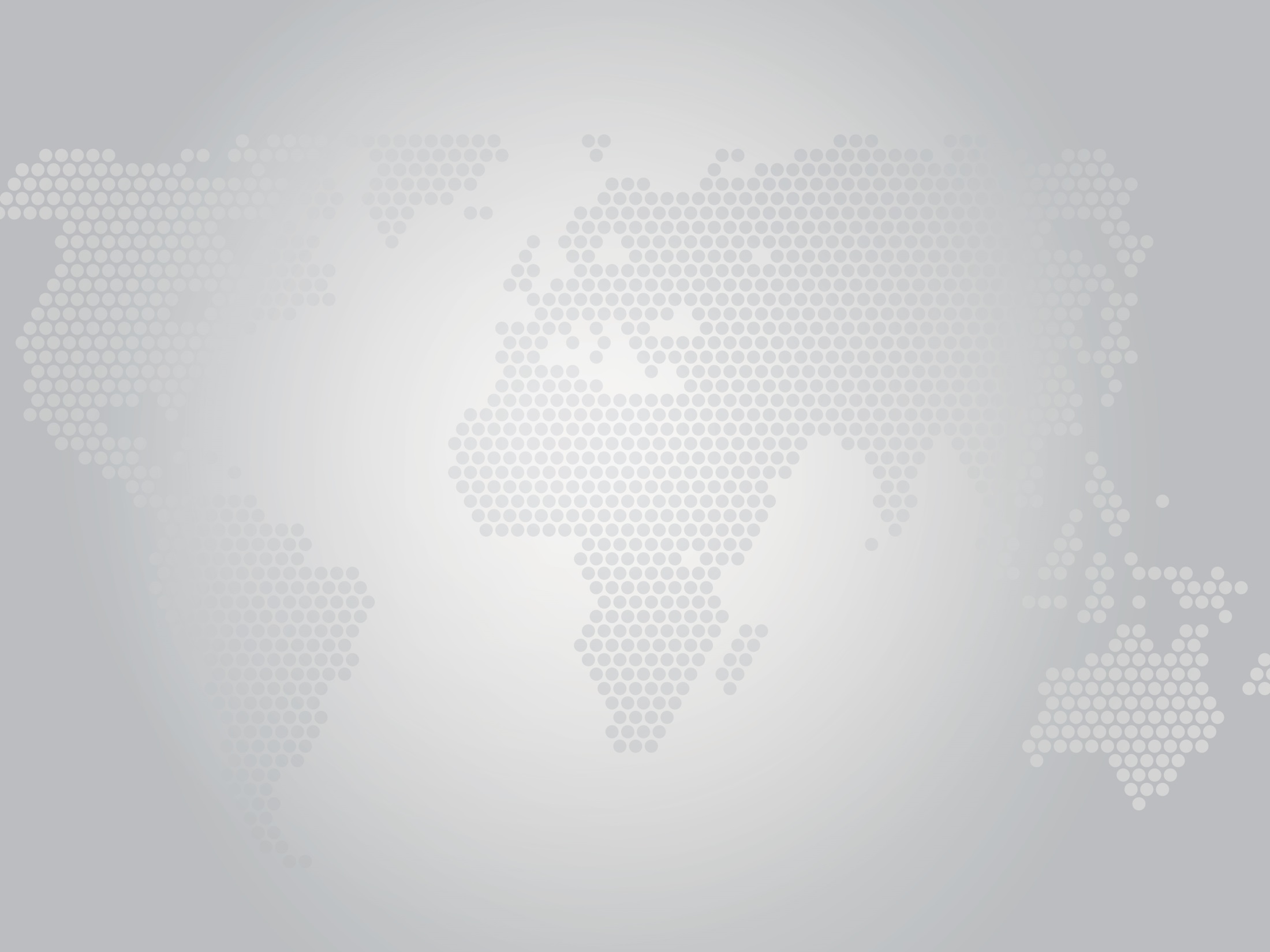 Grundsätze
Aus Fehlern der Vergangenheit lernen

Früh investieren – Folgekosten vermeiden

Integration passiert nicht von alleine

Strukturen sind vorhanden

 dennoch große Herausforderung!
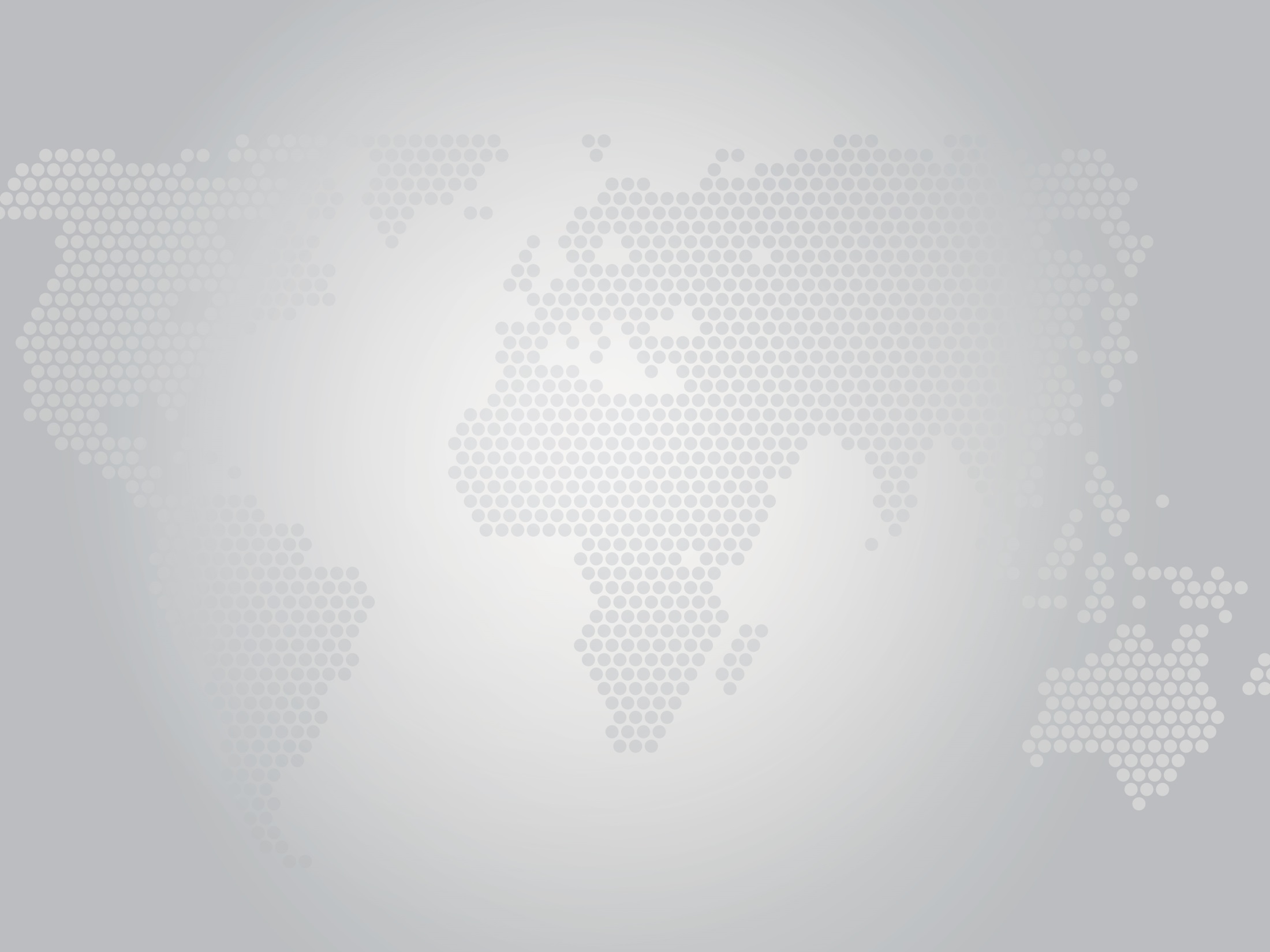 Angebote
Deutschkurse
6 Mio.  750.000 für Stmk.
ÖIF Integrationszentrum Steiermark; T: 0316 84 17 20; E-Mail: steiermark@integrationsfonds.at 
75 Mio. für 2016
Sprachportal des ÖIF (www.sprachportal.at)

Ehrenamtliche unterstützen
„Treffpunkt-Deutsch“

Welcome Desks des ÖIF
Mobile Welcome-Desks für Gemeinden/Regionen

Informationstreffen mit Bürgermeistern

Alpbach – Bürgermeister-Handbuch
http://www.alpbach.org/wp-content/uploads/2015/09/Alpbach_Handbuch_BuergermeisterInnen_Asylquartiere.pdf
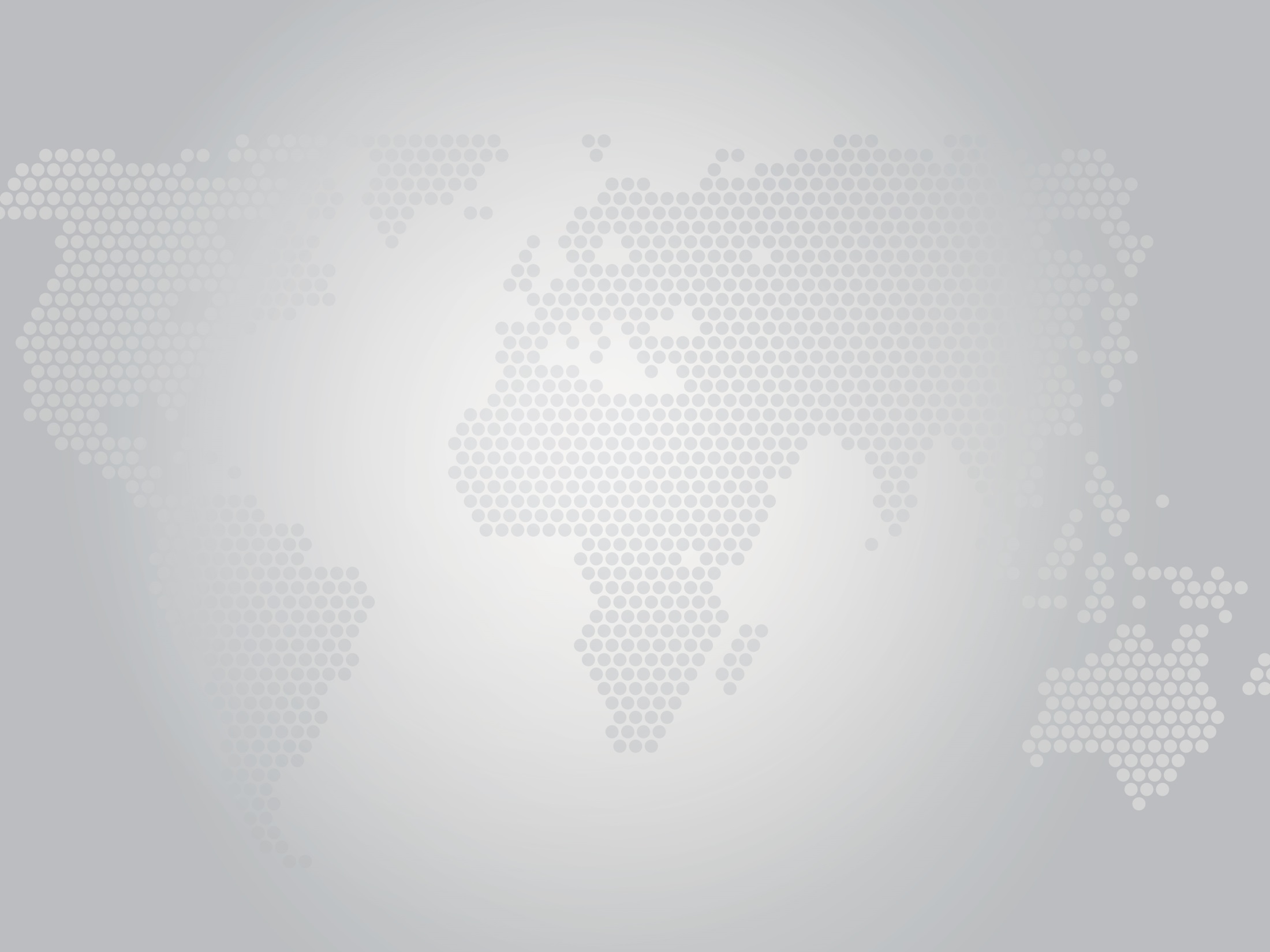 In Vorbereitung
Anerkennungsgesetz für Berufsqualifikationen

Qualifikationscheck des AMS
- 70 Mio. für 2016

Orientierungs- und Wertekurse
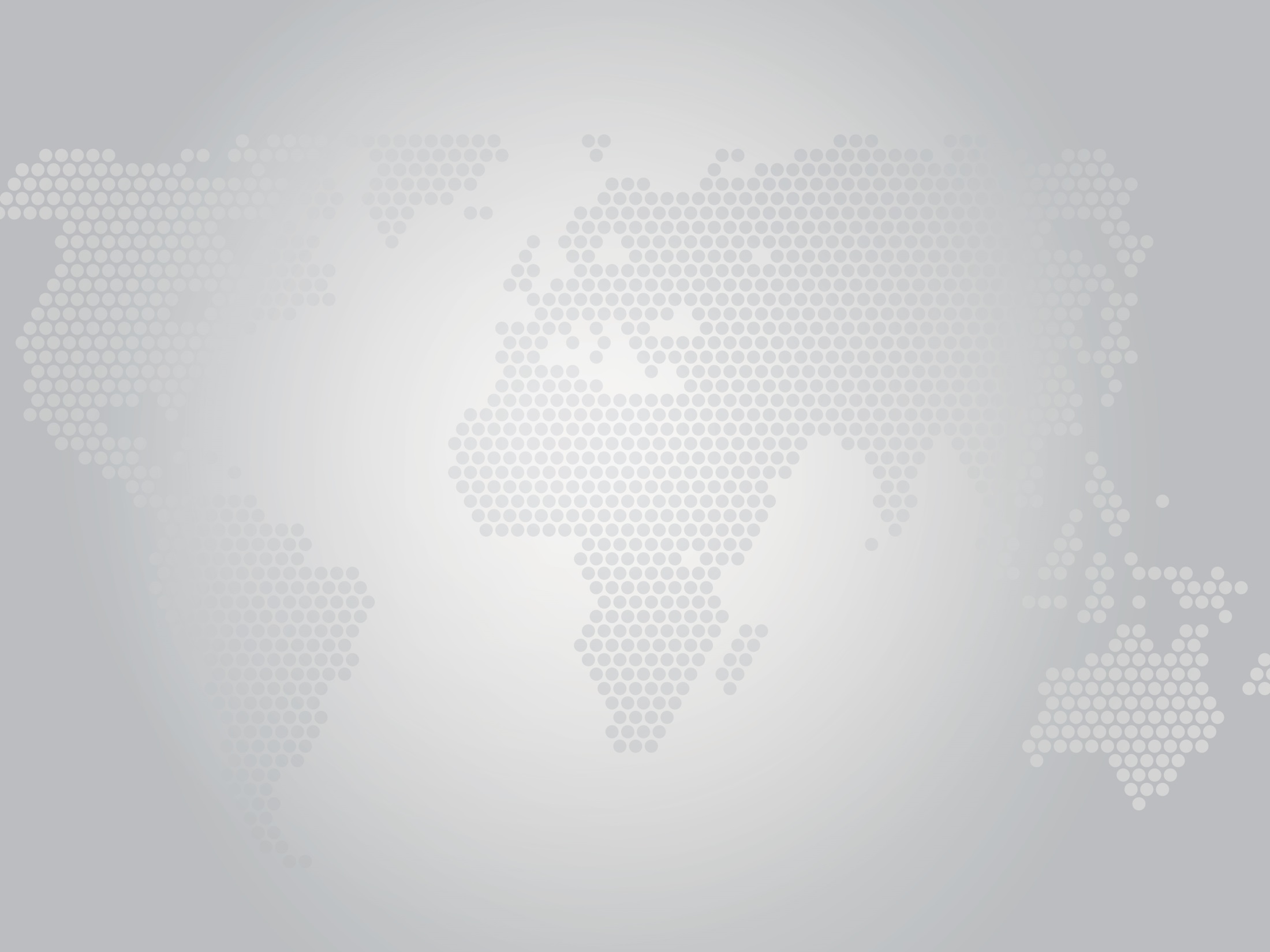 Vielen Dank!




Kontakt:

Mag. Martin Kienl
Tel: +43-501150-4211
martin.kienl@bmeia.gv.at 
www.bmeia.gv.at
[Speaker Notes: Falls Sie Fragen zu den angesprochenen Inhalten haben, stehe ich Ihnen gerne zur Verfügung.]